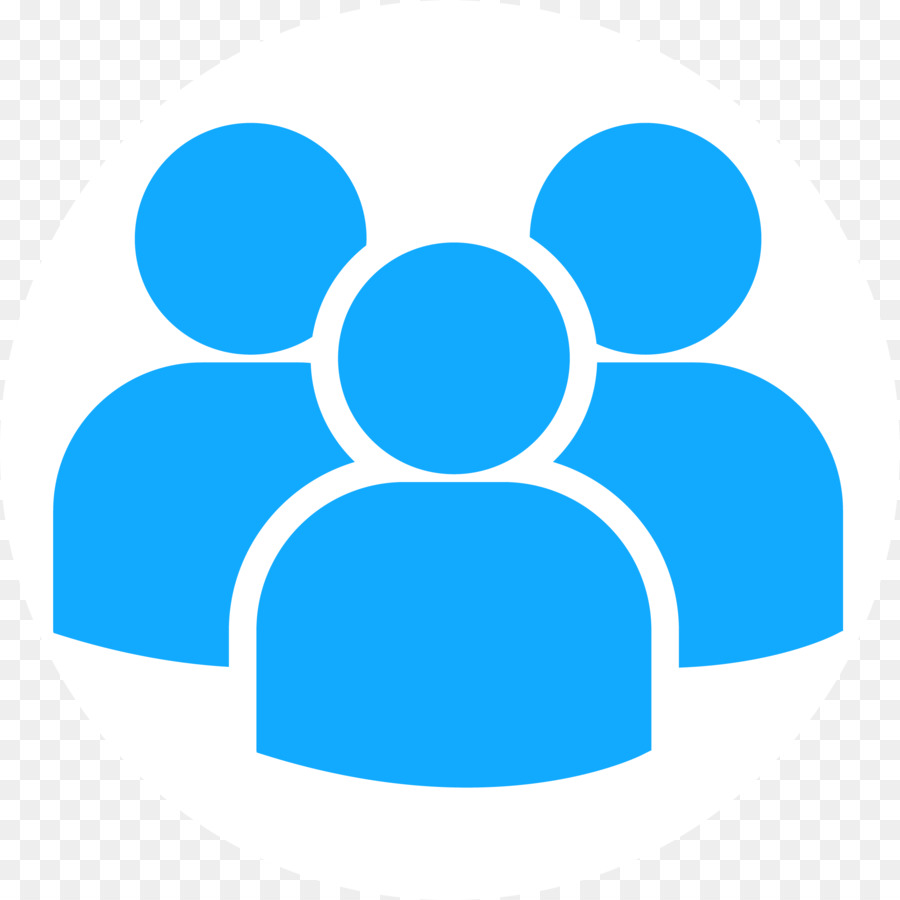 Суб’єкти етнонаціональної політики
План
Суб’єкти і об’єкти етнонаціональної політики.
Держава як суб’єкт етнонац. політики.
Політизація етнічності.
Суб’єкти етнонаціональної політики

держава
етноси, нації, національні меншини, корінні народи
політичні партії, етнічні лідери
особи, які виявляють почуття національного самоусвідомлення та етнічної спільності між собою
створені ними установи та організації, які беруть активну, свідому участь в етнополітичному та етнонаціональному розвитку
Об’єкти етнонаціональної політики


    політична система суспільства загалом, її елементи
 усі явища етнополітичного та суспільного життя, на які спрямована діяльність суб'єктів етнополітики
сфера етнополітичних інтересів
етнополітичний процес як у національному, так і в регіональному масштабі
Суб’єкти та об’єкти етнонаціональної політики
ЕТНОС (від грецьк. έθνος – плем'я, народ) – стала група людей, що історично склалася. Може характеризуватись такими ознаками, як спільне уявлення про час і місце виникнення, антропологічними відмінностями, культурними, мовними особливостями, а також самоідентифікацією його представників. 
У процесі історичного розвитку багато які етноси втрачають спільність території. Наприклад, українці живуть зараз у багатьох країнах близького й далекого зарубіжжя. Там вони утворюють етнічні групи (національні меншини), що належать до єдиної нації певної країни.
Нація – це об’єднання людей, яке утворюється на основі певного етносу, до якого приєднуються представники інших етносів, що живуть на певній території та пов´язані між собою певним типом соціально-економічних відносин.

Існують два поняття нації:

Перше: це нація-держава, яка з етносом не має нічого спільного.
Друге: нація як етнос, який переріс у націю. Етнос стає нацією лише тоді, коли в нього виникає стійка потреба в політичному, культурному, економічному, психологічному самовизначенні.

Нація — політично, державно організований народ.
Національними меншинами в Україні є групи громадян України, які не є українцями, виявляють почуття етнічного самоусвідомлення та спільності між собою.
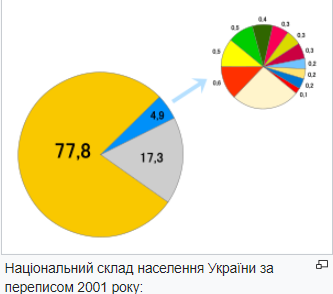 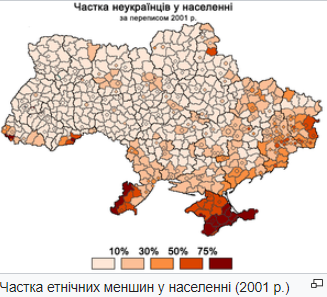 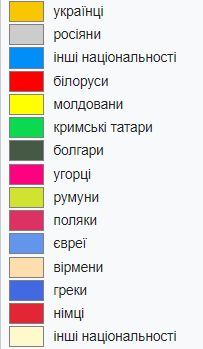 Етнографічна група ( субетнос)
Під етнографічною групою або субетносами розуміють певну групу людей, що належить до конкретного етносу. Вона зберігає традиційні елементи побутової культури, діалектні відмінності в мові й складає історико-культурну спільність. Традиційно-побутові особливості етнографічних груп (субетносів) виявляються в одязі, житлі, звичаях, обрядах, фольклорі, народній музиці та декоративно-ужитковому мистецтві.

Поява етнографічних груп зумовлена історичними особливостями розвитку окремих територіальних груп, їх соціальним і політичним становищем, географічними умовами, заняттями, що позначається на культурі й побуті цих груп. Часто такі групи мають самоназву і виступають етнографічними групами (субетносами) конкретного етносу.
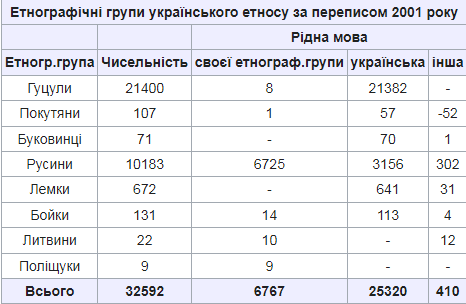 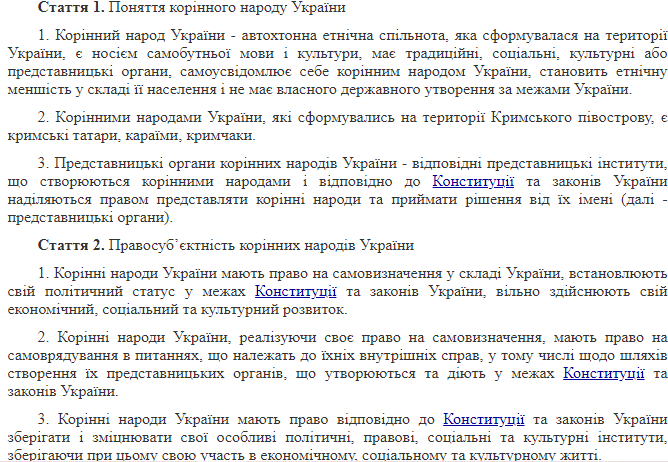 Українці — основне й автохтонне, корінне населення України, найбільша етнічна спільнота на її території. До корінних же народів, що становлять етнічну меншість в Україні, традиційно відносять кримських татар, караїмів та кримчаків. Цей статус закріплено на законодавчому рівні.
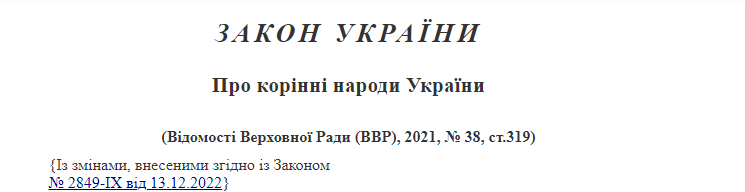 https://zakon.rada.gov.ua/laws/show/1616-20#Text
2.
Держава
У структурі державного етнополітичного менеджменту можна виділяють  такі рівні: 
стратегічний – рівень прийняття етнополітичних рішень (президент, парламент); 

 тактичний – розроблення конкретних рішень (відповідні органи в структурі Кабінету Міністрів) які реалізують законодавчі акти, Укази Президента України; 

оперативний – реалізація державної етнополітики в регіонах і відстеження результатів впровадження минулих рішень (регіональні підрозділи органів державного управління).
Державне управління етнонаціональними процесами – це цілеспрямований вплив владних структур на всю сукупність соціальних умов життєдіяльності етноспільнот, представників різних національностей етнічної сфери країни, спрямований на вирішення етнополітичних завдань із метою зміцнення міжнаціональної злагоди і стабільності та прогресу поліетнічного суспільства.

Від етнонаціональної політики держави залежить національна безпека держави.
Держава може через підконтрольні їй органи
управління демонструвати такі форми етнополітичної діяльності:

– усунення з політичної арени суб’єкта етнополітики, який є
ініціатором загрозливого виклику (геноцид, етноцид, примусова
асиміляція);

– депортація етнічних груп у межах держави з метою ліквідації
компактності їх проживання та подальшого розселення в дисперсному
стані, щоб позбавити їх можливості політичної консолідації. 

Така політика здійснювалася сталінщиною відносно кримських татар, чеченців, інгушів, калмиків, німців, лемків, західноукраїнських, польських українців та ін.;
– колонізація території етнічної групи представниками панівної нації з метою зміни ситуації на власну користь (зокрема, заселення в колишньому Радянському Союзі етнічних територій вищеназваних депортованих народів); 

– відверте нехтування державою вимог етнічної групи з метою збереження статус-кво, який задовольняє титульний етнос; 

–надання етногрупі певної автономії на її етнічній території; 

–утворення механізму узгодження етнополітичних проблем суб’єктами етнонаціональної політики. В окремих випадках кожен із них одержує право вето, використовуючи його проти можливого тиску з боку титульного або іншого етносу тощо
Для здійснення останніх з названих форм етнонаціональної політики в Українській державі створено певні управлінські структури при відповідних державних органах, до яких входять представники національних меншин, що дає можливість приймати рішення стосовно задоволення їх етнопотреб. Усі етноменшини використовують право на самовизначення у формі національнокультурних товариств, а етнополітична ситуація в Криму зумовила утворення і конституційне закріплення адміністративно-територіальної автономії.
Верховна Рада України – Комітет з питань прав людини, національних меншин, міжнаціональних відносин та міграції. 
Уповноважений з прав людини Веховної Ради України. 
Адміністрація/Офіс Президента України – Управління внутрішньої політики. 
Кабінет Міністрів України – відділ з питань освіти, культури та охорони здоров’я. 
Державний комітет України у справах національностей та міграції. 
Рада Міністрів Автономної Республіки Крим – Державний комітет Автономної Республіки Крим у справах національностей та департованих громадян. 
Обласні, Київська та Севастопольська міські державні адміністрації – управління (відділи) у справах національностей, міграції та релігій. 
Благодійний фонд «Міграція». 
Центр досліджень проблем міграції. 
Міжнародна організація з міграції (представництво в Україні). 
Український Центр прав людини. 
Відділ етнополітології Інституту політичних і етнонаціональних досліджень НАН України. 
Інститут народознавства НАН України. 
Центр вивчення проблем народонаселення при Національному університеті «Києво-Могилянська академія». 
Інститут держави і права НАН України. 
Інститут політичних і етнонаціональних досліджень НАН України та ін.
Для координації державотворчого потенціалу національних меншин у травні 1996 р. при Міністерстві України у справах національностей та міграції була створена Рада представників громадських об’єднань національних меншин. 

Від 19 квітня 2000 при Президентові України діяла Рада представників громадських об’єднань національних меншин, яка сприяла підвищенню ролі громадських організацій національних меншин у розробці державної політики та розбудові української державності. Рішення ради мали рекомендаційний характер, робота її забезпечувалася Міністерством юстиції України. 

У 2001 році створено Державний комітет України в справах національностей та міграції.
Громадські об’єднання національних меншин є неурядовими організаціями, які відображають етнічні, соціальні, культурні інтереси їх представників. 

Важливим засобом вираження таких інтересів є традиційні та сучасні медіа. Друковані етнічні медіа відіграють важливу роль у ствердженні демократії, миру та злагоди в країні, реально сприяють реалізації європейських норм і стандартів в етнополітиці багатонаціональної України.

За час свого існування (із жовтня 1991року) газети національних меншин переживали неодноразову реорганізацію — були додатками до газети Верховної Ради України «Голос України», потім передані Державному комітету України у справах національностей та міграції. 

З 2011 року державна підтримка газет належала до компетенції Міністерства культури України. Згідно Закону «Про реформування державних та комунальних друкованих ЗМІ» у 2018 році Міністерство культури видало наказ про вихід зі складу співзасновників друкованих ЗМІ. 

Газети національних товариств мають виключно просвітницьке спрямування (висвітлюють культурну, освітню та соціальну сфери, спрямовані на захист національної мови, звичаїв) і не можуть конкурувати із суспільно-політичними виданнями, а тим більше з комерційними. Тому без державної підтримки ця важлива для держави програма — видання газет мовами національних меншин — існувати не може.
У 2004 році в Україні виключно україномовних видань було зареєстровано 4084, російськомовних — 2620, угорськомовних — 10, польськомовних — 4, румунськомовних — 6, кримськотатарськомовних — 4, англомовних — 27, болгарськомовних — 2, німецькомовних — 2.
У 2004 році в Україні 
виключно україномовних видань було зареєстровано 4084, 
російськомовних — 2620, 
угорськомовних — 10, 
польськомовних — 4, 
румунськомовних — 6, 
кримськотатарськомовних — 4, 
англомовних — 27, 
болгарськомовних — 2, 
німецькомовних — 2.
За даними Державного комітету телебачення і радіомовлення України вже у 2019 році загальна кількість друкованих видань становила 3143, з них газет-1371, а решту — періодичні і продовжувані видання. 

Українською мовою виходить 1321 видання, з них газет-781; 
російською — з 497 видань зареєстровано 289 газет; 
англійською мовою виходить 67 видань, з яких тільки 2 газети; 
угорською — 5 газет; 
польською — 3 газети; 
румунською — 2 газети; 
вірменською — 1, 
а решту — дво — чи тримовні
З 1 січня 2024 року вступають у силу нові законодавчі положення про мовні квоти для телеканалів та радіо. серед основних змін збільшення квоти української мови:
для загальнонаціональних та регіональних каналів: не менше 90%;
для місцевих каналів: не менше 80%;
для каналів, які здійснюють мовлення національних меншин. за винятком мови-держави агресора: не менше 30%.
chrome-extension://efaidnbmnnnibpcajpcglclefindmkaj/https://rm.coe.int/national-minorities-of-ukraine-and-media-a5/16809c8a86
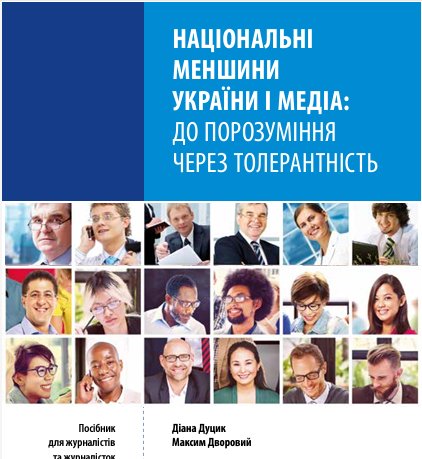 ДОСВІД ІНШИХ КРАЇН
Німеччина
Радіо WDR Funkhaus Europa – COSMO74, яке називають універсальним радіо для людей з усього світу, що живуть у Північному Рейні-Вестфалії. Мовлення протягом дня здійснюється німецькою мовою, але увечері є програми десятками інших мов. У цих проєктах працюють дуже компетентні фахівці, які підтримують зв’язки з громадами меншин та громадськими організаціями. Журналісти інших редакцій часто звертаються до них по поради, коли шукають експертів та коментаторів. WDR дуже чутливий до реакції національних меншин на свої програми. Так, у 2005 році група ромів відреагувала на програму, в якій дітей ромів було представлено як злодіїв. Мовник запроcив їх для обговорення трансляції та погодився із критикою. Відбувся діалог між розробниками програми та представниками ромів. За багато років роботи WDR напрацював хорошу практику – регулярно запрошувати представників меншин брати участь у моніторингу своїх вибраних радіо- та телевізійних програм.
Великобританія.
Цікавим є досвід британської адміністративно-політичної частини – Уельсу, де функціонує власна мова. Ця мова важлива для Британії, так само як валлійці є важливою національною спільнотою з тривалою історією. Відповідно британський мовник ВВС створив цілий відділ виробництва на місці – ВВС Уельс. Завдяки цьому в Уельсі виробляють дуже велику кількість програм, розрахованих на різну аудиторію, серед яких і дитяча. Зокрема виходить програма для дітей валлійською мовою.
Фінляндія.
У цій країні фінська мова використовується як основна. Але тут також є велика шведська національна меншина, яка говорить шведською, а ще – російська та саамська, які також використовують власну мову. Фінський суспільний мовник виробляє багато контенту для шведської мовної меншини. І цей контент різноманітний як за форматами, так і тематично. Також виробляється контент і саамською мовою. Проте є програми про саамів, які спрямовані на фінську аудиторію. Це має сприяти інтеграції національної меншини, зокрема, тому, щоб її зрозуміло і сприйняло місцеве населення.
1. Громадська спілка «Асоціація національних меншин Запорізької області»
2. Українське товариство «Чумацький шлях»
3. Спілка Вірмен Запорізької області
4. Запорізька молодіжна вірменська організація «Урарту» Союзу вірмен Запорізької області
5. Запорізький центр татарської культури «Алтин Ай»
6. Кримсько-татарська громадська організація «АНА ЮРТ»
7. Громадська організація «Запорізька татарська громада «Юлдуз»
8. Обласна організація конгресу азербайджанців України Запорізької області
9. Благодійний фонд Єврейський общинний центр «Мазаль Тов»
10. Громадська організація «Запорізька міська єврейська громада «Шалом»
11. Всеукраїнська асоціація єврейських організацій «Макабі»
12. Грецька Рада Запорізької області «Еллада»
13. Грецьке товариство «Геліос»
14. Грузинське товариство ім. Шота Руставеллі
15. Ассірійська діаспора
16. Громадська організація «Спілка поляків Запоріжжя «Полонія»
17. Громадська організація «Запорізьке обласне товариство польської культури ім. А. Міцкевича»
18. Громадська організація «Товариство польської культури ім. СВ. ІОАННА ПАВЛА II»
19. Громадська організація «Запорізька арабська громада»
20. Україно-марокканська дружба
21. Запорізьке обласне товариство болгарської культури
22. Запорізьке міське болгарське товариство «Відродження»
23. Громадська організація «Союз єменців України Аль-Йаман»
24. Громадська організація «Запорізький обласний центр індійської культури «Бхарат»
25. Громадська організація Запорізьке обласне литовське товариство
26. Громадська організація «Запорізьке міське товариство німців «Відродження»
27. Запорізька громадська організація німецької молоді «Заммельзуріум»
28. Запорізька облана громадська організація «Осетино-аланське культурне товариство»
29. Громадська організація «Запорізький ромський центр «ЛАЧО ДРОМ»
30. Громадська організація «Об’єднання ромських жінок «ГОЛОС РОМНІ» Ромні
31. Громадська організація «Обласний культурно-діловий центр чеченської діаспори «Вайнах»
32. Громадська організація «Організація чехів Запоріжжя «Богемія»
33. Громадська організація «Федерація танців народів Кавказу у Запорізькій області»
34. Громадська організація «Запорізьке обласне товариство турецької культури «Туран»
35. Запорізький відокремлений підрозділ громадської організації Союз албанців України
36. Центр національних культур Запорізької обласної універсальної наукової бібліотеки
37. Запорізький громадський центр болгар Таврії «З Болгарією в серці»
38. Громадська організація «Товариство болгарської історії та культури «Родолюбіє»
39. Громадська організація «Бердянське громадське товариство з вивчення національно-культурної спадщини болгар Приазов’я ім. Мишо Хаджийського»
40. Громадська організація «Бердянська спілка вірмен»
41. Бердянське грецьке товариство «Еллада»
42. Бердянська міська єврейська організація «Тхія»
43. Громадська організація «Італійський культурний Центр «Емілі»
44. Бердянська міська громадська організація «Караїмське національно-культурне товариство «Джаннин Тани»
45. Бердянський центр німецької культури «Фройндшафт»
46. Польське культурно-освітнє товариство «Відродження»
47. Громадська організація «Азербайджанське національно-культурне товариство «Одлар юрду»
48. Спілка громадських організацій «Рада національних товариств»
49. Громадська організація Мелітопольське Україно-білоруське товариство «Полісся»
50. Громадська організація «Україно-білоруське культурно-освітнє товариство «Сузір’я»
51. Громадська організація «Мелітопольське товариство болгарської культури «Балкани»
52. Громадська організація «Болгарський культурно-освітній центр Св. Кирила та Мефодія»
53. Громадська організація «Мелітопольське товариство кримських болгар «Відродження»
54. Громадська організація «Мелітопольське товариство вірмен»
55. Громадська організація «Вірменська громада «Масіс»
http://www.zomc.org.ua/natsionalno-kulturni/natsionalno-kulturni-tovaristva
БАЗА НАЦІОНАЛЬНО-КУЛЬТУРНИХ ТОВАРИСТВ ЗАПОРІЗЬКОЇ ОБЛАСТІ
1. Громадська спілка «Асоціація національних меншин Запорізької області»
2. Українське товариство «Чумацький шлях»
3. Спілка Вірмен Запорізької області
4. Запорізька молодіжна вірменська організація «Урарту» Союзу вірмен Запорізької області
5. Запорізький центр татарської культури «Алтин Ай»
6. Кримсько-татарська громадська організація «АНА ЮРТ»
7. Громадська організація «Запорізька татарська громада «Юлдуз»
8. Обласна організація конгресу азербайджанців України Запорізької області
9. Благодійний фонд Єврейський общинний центр «Мазаль Тов»
10. Громадська організація «Запорізька міська єврейська громада «Шалом»
11. Всеукраїнська асоціація єврейських організацій «Макабі»
12. Грецька Рада Запорізької області «Еллада»
13. Грецьке товариство «Геліос»
14. Грузинське товариство ім. Шота Руставеллі
15. Ассірійська діаспора
16. Громадська організація «Спілка поляків Запоріжжя «Полонія»
17. Громадська організація «Запорізьке обласне товариство польської культури ім. А. Міцкевича»
18. Громадська організація «Товариство польської культури ім. СВ. ІОАННА ПАВЛА II»
19. Громадська організація «Запорізька арабська громада»
20. Україно-марокканська дружба
21. Запорізьке обласне товариство болгарської культури
22. Запорізьке міське болгарське товариство «Відродження»
23. Громадська організація «Союз єменців України Аль-Йаман»
24. Громадська організація «Запорізький обласний центр індійської культури «Бхарат»
25. Громадська організація Запорізьке обласне литовське товариство
26. Громадська організація «Запорізьке міське товариство німців «Відродження»
27. Запорізька громадська організація німецької молоді «Заммельзуріум»
28. Запорізька обласна громадська організація «Осетино-аланське культурне товариство»
29. Громадська організація «Запорізький ромський центр «ЛАЧО ДРОМ»
30. Громадська організація «Об’єднання ромських жінок «ГОЛОС РОМНІ» Ромні
31. Громадська організація «Обласний культурно-діловий центр чеченської діаспори «Вайнах»
32. Громадська організація «Організація чехів Запоріжжя «Богемія»
33. Громадська організація «Федерація танців народів Кавказу у Запорізькій області»
34. Громадська організація «Запорізьке обласне товариство турецької культури «Туран»
35. Запорізький відокремлений підрозділ громадської організації Союз албанців Україн
36. Центр національних культур Запорізької обласної універсальної наукової бібліотеки
37. Запорізький громадський центр болгар Таврії «З Болгарією в серці»
38. Громадська організація «Товариство болгарської історії та культури «Родолюбіє»
39. Громадська організація «Бердянське громадське товариство з вивчення національно-культурної спадщини болгар Приазов’я ім. Мишо Хаджийського»
40. Громадська організація «Бердянська спілка вірмен»
41. Бердянське грецьке товариство «Еллада»
42. Бердянська міська єврейська організація «Тхія»
43. Громадська організація «Італійський культурний Центр «Емілі»
44. Бердянська міська громадська організація «Караїмське національно-культурне товариство «Джаннин Тани»
45. Бердянський центр німецької культури «Фройндшафт»
3.
політизація етнічності
Термін, «політизація етнічності»  запропонований американським політологом Дж. Ротшильдом. М.І.Пірен у навчальному посібнику “Етнополітичні процеси в сучасній Україні” розглядає як процес поступового переходу етнічної спільності від руху за культурне відродження до постановки вимог у формі претензій на участь у поділі політичної влади. Політизація етнічності починається із згуртування носіїв однакової етнічної ідентичності у свідому групу та їх мобілізації навколо спільних програм і гасел, які відбивають групові інтереси. Роль організаторів процесу політизації етнічності виконують етнічні активісти, з яких утворюється провідна верства групи (етнічна еліта).
Дж. Ротшильд
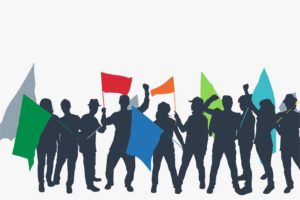 Лідери політизованих етносів
Кримськотатарський національний рух h ttps://qtmm.org/krymskotatarskyj-naczionalnyj-ruh/
З втратою державності кримських татар та анексії Криму Російською імперією в 1783 році починається національно-визвольна боротьба кримськотатарського народу. Набуваючи на різних етапах форм та методів від відкритого збройного повстання до культурно-просвітницької діяльності, від прохань на адресу правителів до мітингів та акцій непокори, вона то вщухала, то розгоралася з новою силою. Історія боротьби за відновлення прав народу відзначена драматичними подіями та іменами національних героїв, які приносили у жертву свої життя. З новою силою національних рух став розростатися після депортації 1944 року.
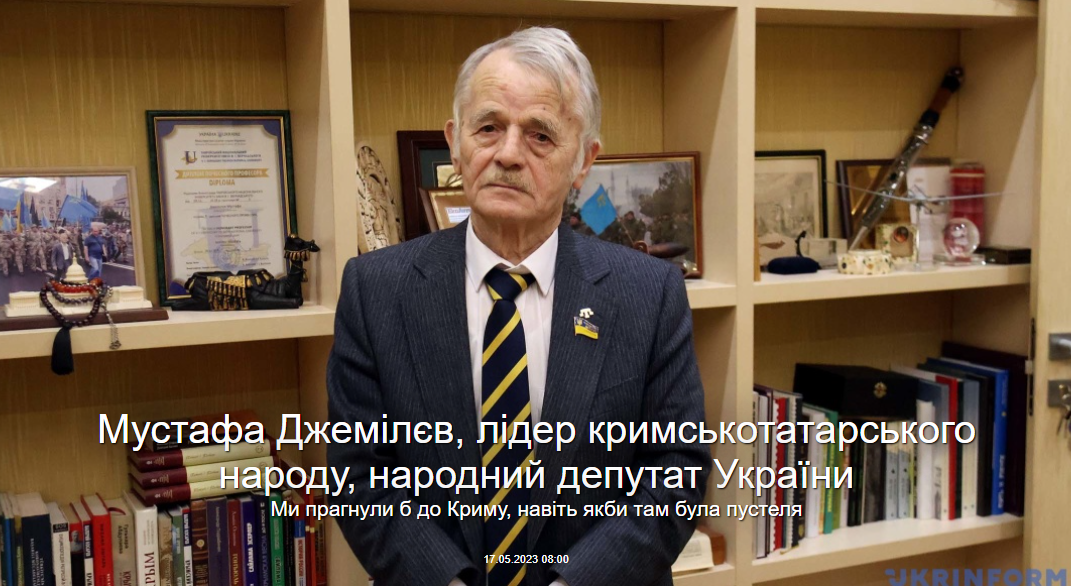 Лідери ключових об'єднань угорців Закарпаття, крім КМКС, просять орбана підтримати переговори про вступ України в ЄС
Звернення підписали голова Берегівської міської територіальної громади Золтан Бабяк, голова Берегівської районної ради Карло Резеш, голова Демократичної спілки угорців України (УМДС) Ласло Зубанич, голова "Фундації україно-угорського регіонального розвитку молоді" Йосип Резеш, депутатка Закарпатської обласної ради Юдіта Петеї.
Це лідери всіх ключових об'єднань угорців, крім КМКС (Товариство угорської культури Закарпаття). Нагадаємо, що лідер КМКС Ласло Брензович вже кілька років перебуває в угорщині, в Україні проти нього проведена кримінальна справа. КМКС за чинного керівництва вважають підконтрольною орбану.
https://zakarpattya.net.ua/News/231507-Lidery-kliuchovykh-obiednan-uhortsiv-Zakarpattia-krim-KMKS-prosiat-orbana-pidtrymaty-perehovory-pro-vstup-Ukrainy-v-IES-DOKUMENT
Хто такі русини і що вони хочуть?
https://www.radiosvoboda.org/a/29464228.html
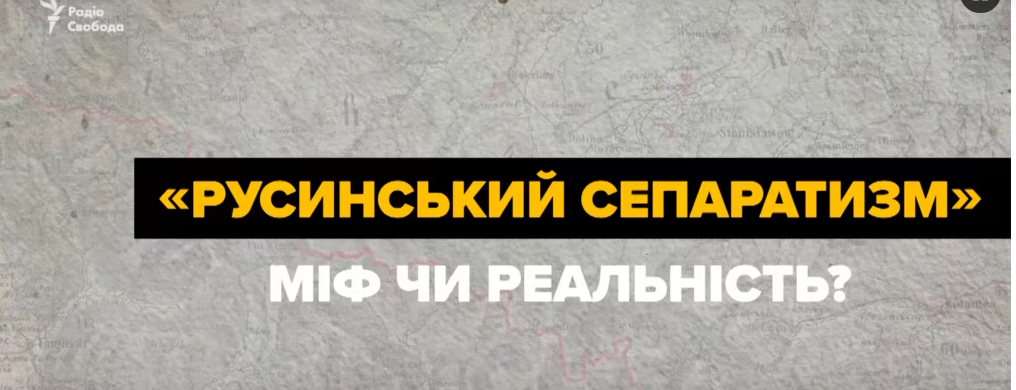 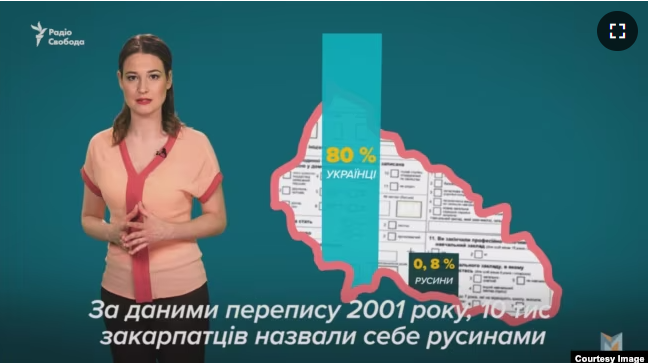 Значення політизації етнічності не однозначне. З одного боку, коли дія цієї тенденції розповсюджується на відносно однорідне в етнічному плані населення, то політизація не спричиняє міжнаціональної напруженості, веде до реалізації права на самовизначення, створення національної держави. Дія цієї тенденції являє собою чималу небезпеку і може нести заряд великої вибухової сили, коли політизація поширюється на поліетнічне населення і нерідко веде до прямого “загарбання влади” найвпливовішим етносом, використання її в своїх інтересах, ігноруючи інтереси інших етносів.
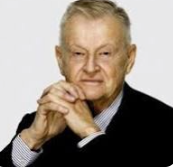 Американський політолог З.Бжезинський виділив 5 етапів національного пробудження: 
1. бажання відродити свою власну мову, 
2. вимога національно-культурної автономії, 
3. спроба національно-культурного самовизначення, 
4. боротьба за національно-політичну автономію, 
5. проголошення національного суверенітету.
Фази духовного пробудження і політизації етносів
Політизація етносів -
процес залучення до політики, активного політичного життя етнічних спільнот, який виникає на основі об’єктивної необхідності в перелаштуванні суспільства, глибоких змін у суспільних відносинах.
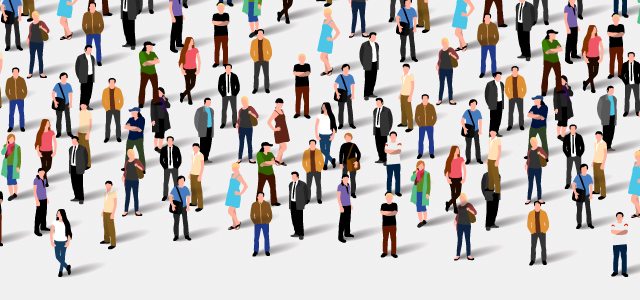 Етнополітичний інтерес — об'єктивно зумовлений мотив діяльності окремої особи, етнонаціональних спільнот, який пов'язаний з необхідністю задовольняти свої власні потреби і запити у сфері міжетнічних, міжнаціональних відносин при спілкуванні з іншими етнічними групами, політичними інститутами в суспільстві і спрямований на досягнення конкретних цілей.
Суб'єкт ет  політики є активним за своєю природою. Рушійною  силою такої цілеспрямованої дієвої політичної діяльності є наявність у нього усвідомленого  власногоетнополітичного інтересу
Етнічний інтерес виникає навколо різноманітних проблем суспільно-політичного життя:
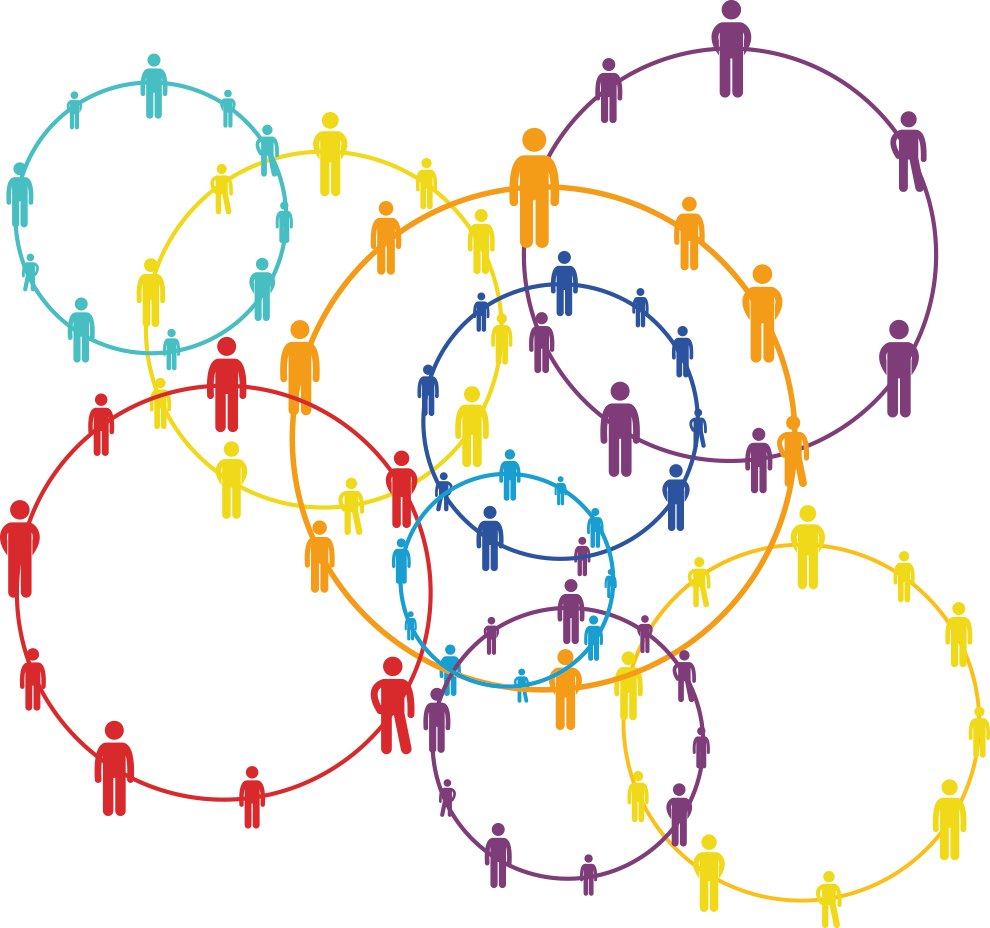 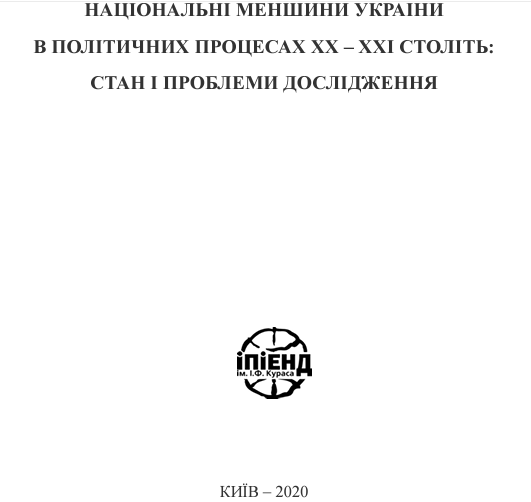 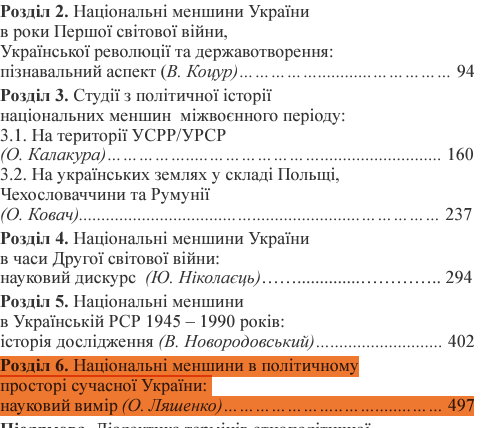 chrome-extension://efaidnbmnnnibpcajpcglclefindmkaj/https://ipiend.gov. chrome-extension://efaidnbmnnnibpcajpcglclefindmkaj/https://ipiend.gov.ua/wp-content/uploads/2021/07/national_minorities_Ukraine.pdfua/wp-content/uploads/2021/07/national_minorities_Ukraine.pdf